ANNOUNCEMENTS
Aug. 9, 2019
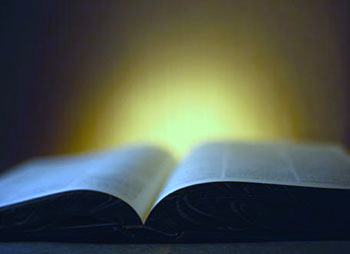 God’s  Promise  for the week
“Blessed are those servants whom the master finds vigilant on his arrival.” 
                       Lk 12:37
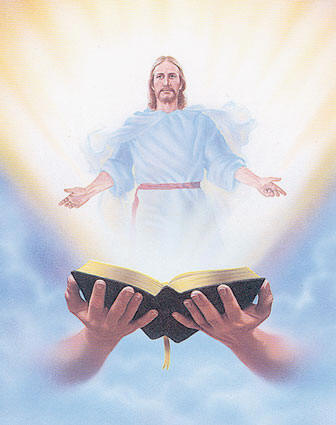 Welcome
Guest
Community Day
August 17, 2019
Johnson Park (Piscataway, NJ)

8:30 am – 4:00 pm
11:30 am –Eucharistic Celebration
Family Colors
LAST NAME
(Beginning with)

A – C

D – G

H – P

Q – Z
COLOR


Red

Blue

Green

Yellow
“Breaking 
        the Silence”
A Symposium on Depression
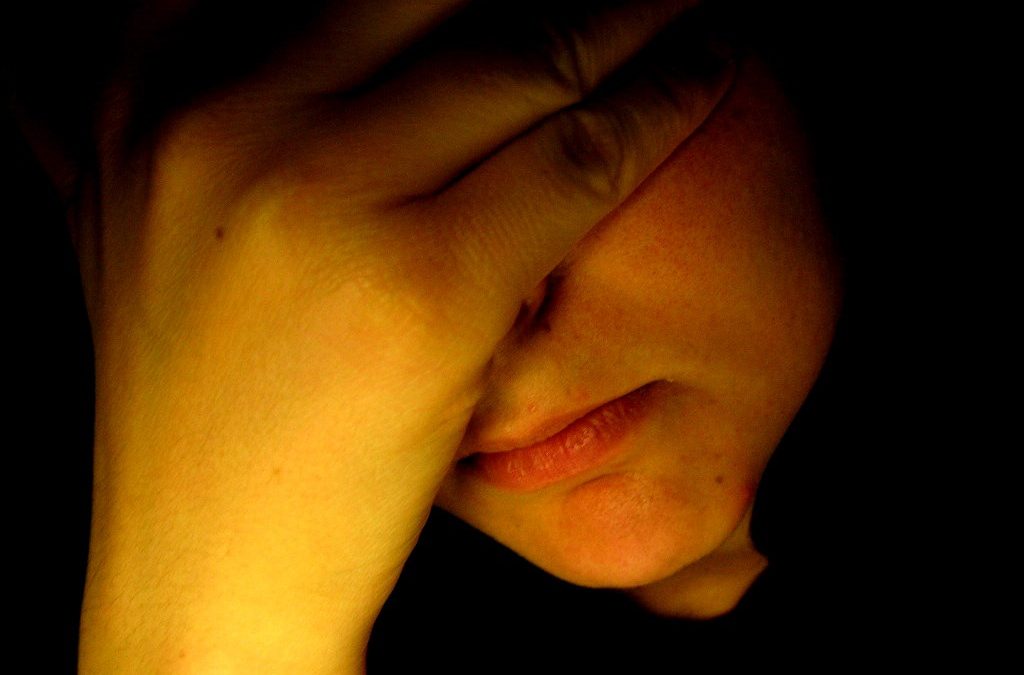 Led by Msgr. Paul Schetelick 
and a Multidisciplinary team.

August 31, 2019 1pm - 6pm, DMP Library
Please RSVP at http://bldnewark.com
[Speaker Notes: Youth, Singles and Parents are all invited, Please RSVP at bldnewark.com]
BLD NEWARK
2019 Community Fundraising Event
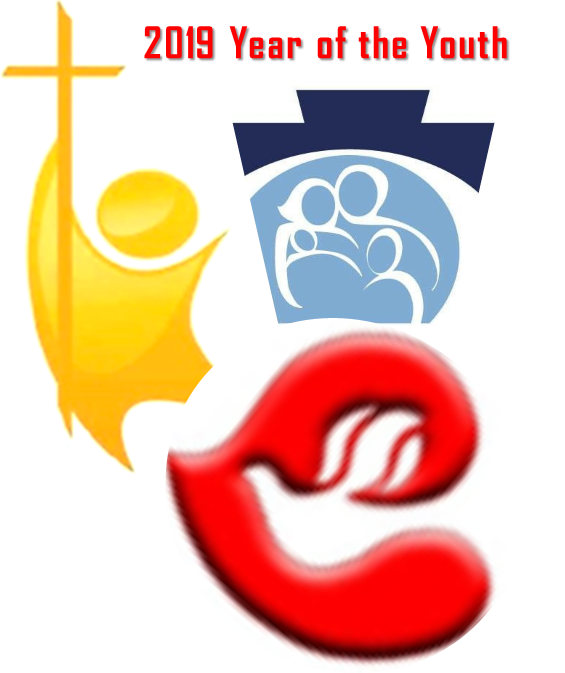 Drawing
Oct. 18, 2019 @ 10:30pm 
@ Divine Mercy Parish
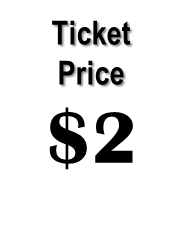 BLD NEWARK
2019 Community Fundraising Event
Ministry Coordinators / Class Shepherds for the following Ministries / ME Class, please pick up your Raffle Tickets.
FLA 
Golden Years
John 6
Liturgy
ME 47
ME 50
ME 51
Medical
Pastoral
Witness Dev.
Youth
Before and after worship, Fundraising Committee Members will be at the back of the auditorium for:
Ticket distribution & Ticket remittance (forms are available), 
and to answer any questions.
Remittance forms are available @ www.bldnewark.com
Marshaling 
Schedule
August 16, 2019
Evangelization 
Apostolate
ORDER
“Be prepared, for at 
an hour you do not expect, the Son of 
Man will come.” 
                                Lk 12:40
DIRECTIONS
Immerse yourselves in prayers and daily reflection of God’s Word.
Be involved in programs that serve the weak and the needy.